Свойства кислорода
Презентация 4-ой группы
Окисление, горение
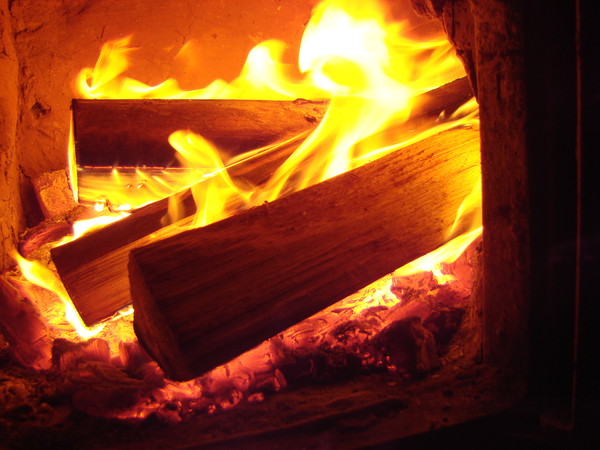 Кислород в воде
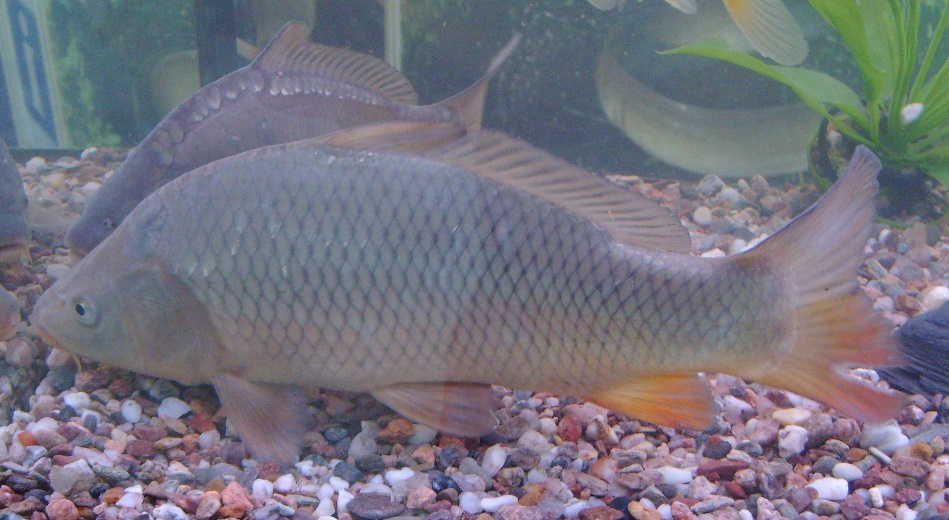 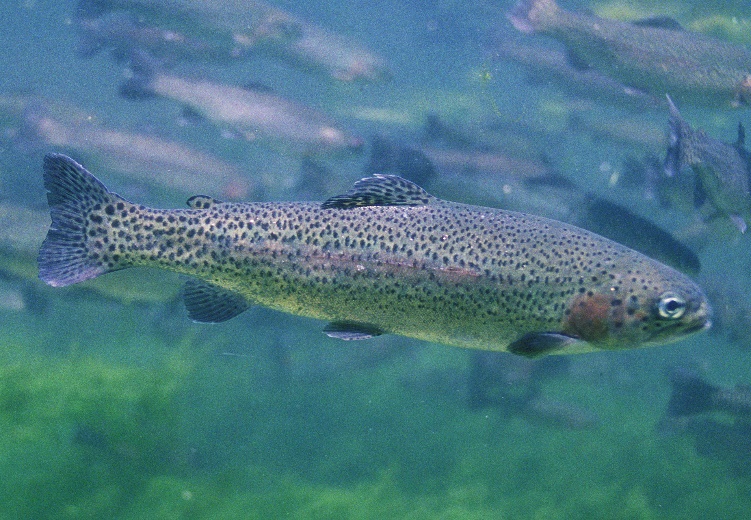 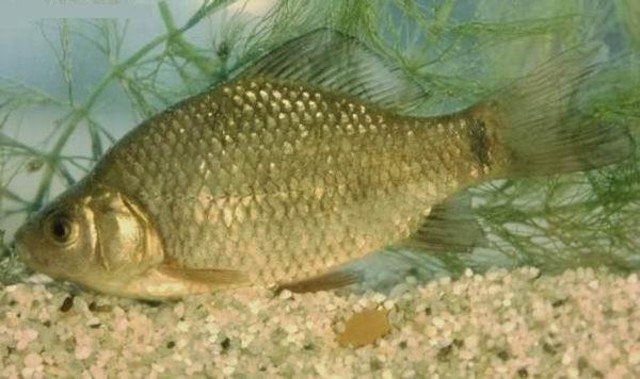 Дыхание человека